Space Communications Cross Support – Architecture Definition Document (SCCS-ARD) Update – 4 January 2021
SES SAWG
4 January 2021

John Pietras
Global Science and Technology, Inc.
Candidate topics
Consolidating protocol requirements into section 6
Cleaning up the representation of transfer services
Issue: No ABA Space User Node requirements in section 4
2
Consolidating protocol requirements into section 6 (1 of 13)
Proposal tentatively approved at 7 December 2020 telecon
Replace references to specific protocols in sections 4 and 5 with their abstract “layer” names, with a reference to the appropriate subsection of section 6 (Communications View)
E.g., replace “ABA ESLTs shall implement one or both AOS or TM frame decoding functions (references [X], [Y], [Z])” with “ABA ESLTs shall implement frame synchronization and decoding functions, as specified in 6.?”, where 6.? lists the current protocol requirements for ABA ESLTs
Put all information regarding optional/required/recommended protocols in section 6
Proposal: adopt an extended set of PICS Proforma notations in the tables
M: mandatory
O: optional
O<n>: optional, but support of at least one of the group of options labeled by the same numeral <n> is required
R<n>: the recommended option of a group of options labeled by the same numeral <n> (if and as appropriate)
C<n>: conditional as defined in corresponding expression below the table
J Pietras agreed to flesh out examples for presentation at the January SAWG telecon
Summary observations
Section 4 (Services) requirements refer to “services” and their underlying protocols (e.g., RAF, FCLTU, FF-CSTS), whereas Section 5 (Physical) requirements refer to production functionality (e.g., frame synchronization and decoding functions)
Attempts to address all aspects in a single table proved unwieldy
3
Consolidating protocol requirements into section 6 (2 of 13)
Summary observations
Section 4 (Services) requirements refer to “services” and their underlying protocols (e.g., RAF, FCLTU, FF-CSTS), whereas Section 5 (Physical) requirements refer to production functionality (e.g., frame synchronization and decoding functions)
Attempts to address all aspects in a single table proved unwieldy
Modified approach: two sets of tables in section 6
Mappings of services to protocols (used for cross references from section 4)
Mappings of production functionality to protocols (used for cross references from section 5)
I was able to work examples of the services-to-protocols tables, but the production-functionality-to-protocols table(s) are still To Be Supplied
To accommodate future additions in the services-to-protocols tables, Table 6-4 (Required and Optional ABA ESLT Terrestrial Side Protocols) and been broken into 3 tables
6-4: Required and Optional ABA ESLT Terrestrial Side Protocols for Space Communication
6-5: Required and Optional ABA ESLT Terrestrial Side Protocols for Radiometric Data
6-6: Required and Optional ABA ESLT Terrestrial Side Protocols for Service Management
4
Consolidating protocol requirements into section 6 (3 of 13)
Table 6-4 from M-1 issue of SCCS-ARD
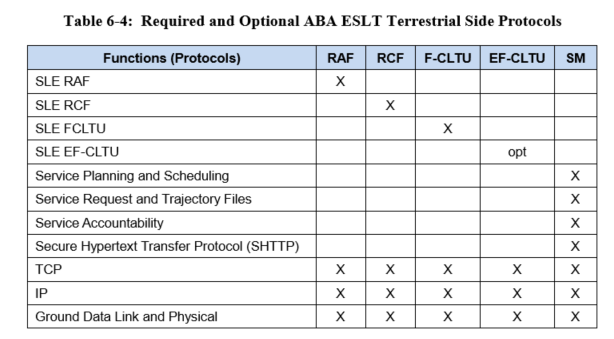 5
Consolidating protocol requirements into section 6 (4 of 13)
New table 6-4
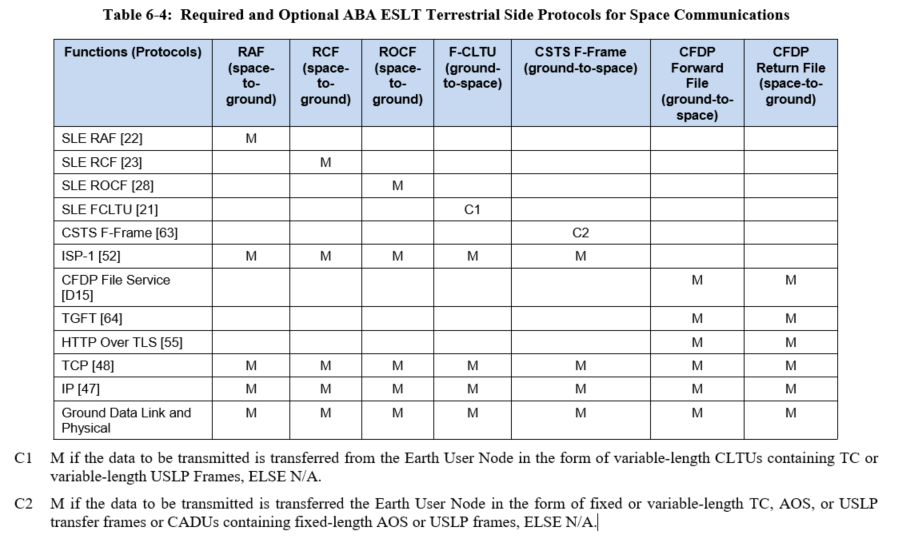 6
Consolidating protocol requirements into section 6 (5 of 13)
New table 6-5
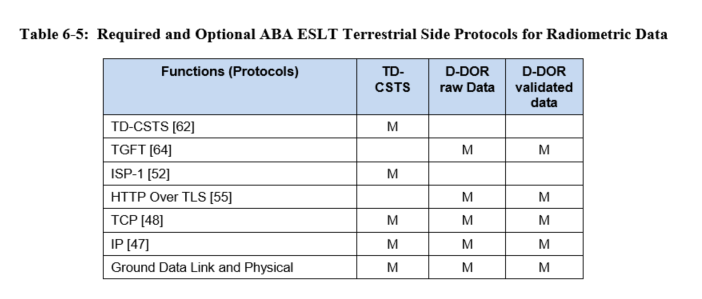 7
Consolidating protocol requirements into section 6 (6 of 13)
New table 6-6 (part 1)
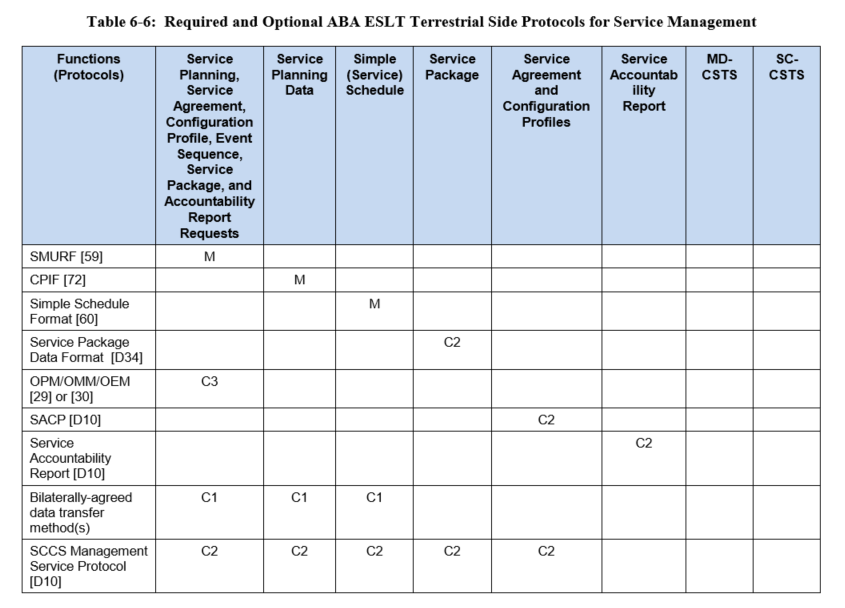 8
Consolidating protocol requirements into section 6 (7 of 13)
New table 6-6 (part 2)
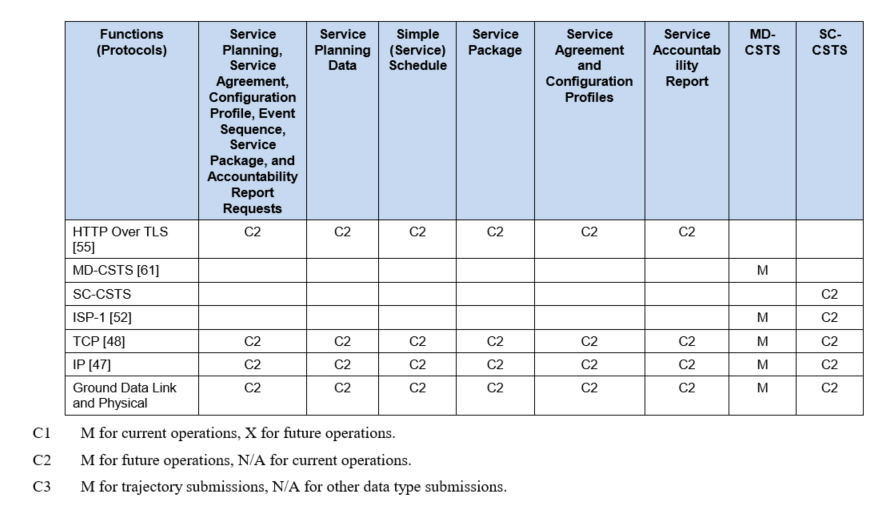 9
Consolidating protocol requirements into section 6 (8 of 13)
Table 6-5 from M-1 issue of SCCS-ARD
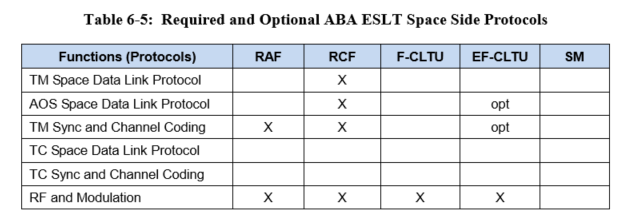 10
Consolidating protocol requirements into section 6 (9 of 13)
New Table 6-7 (part 1)
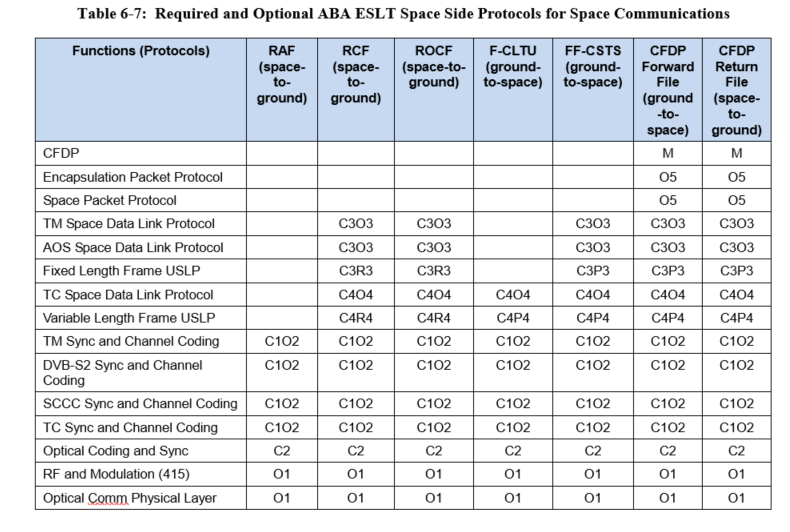 11
Consolidating protocol requirements into section 6 (10 of 13)
New Table 6-7 (part 2, conditions and options)
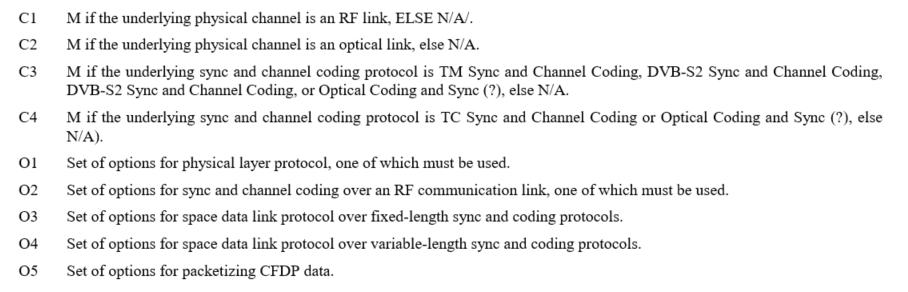 12
Consolidating protocol requirements into section 6 (11 of 13)
Resulting simplifications in section 4 (1st example)
Explicit identification of combinations in section 4 (“old style”)
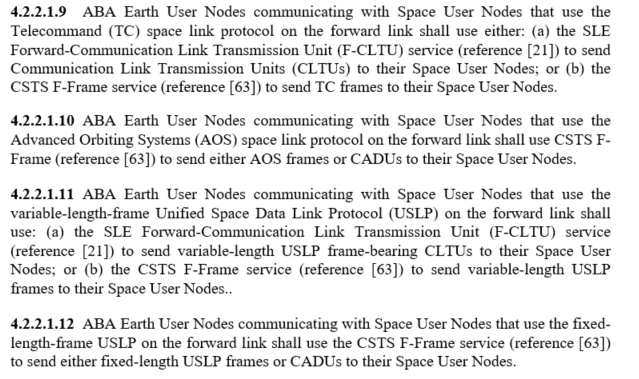 13
Consolidating protocol requirements into section 6 (12 of 13)
Resulting simplifications in section 4 (1st example)
References to section 6 tables (“new style”)
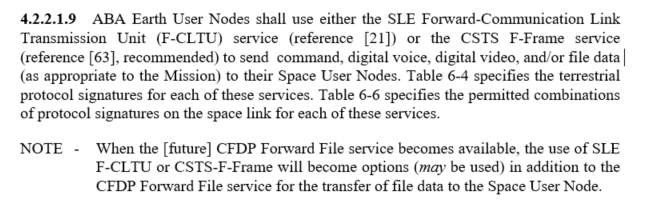 14
Consolidating protocol requirements into section 6 (13 of 13)
Resulting simplifications in section 4 (1st example)
References to section 6 tables (“new style”)
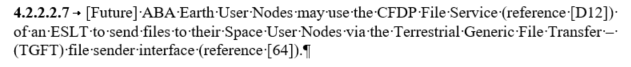 Explicit identification of combinations in section 4 (“old style”)
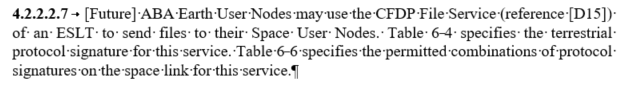 15
Cleaning up the representation of transfer services
Problem: some of the protocol diagrams misrepresent protocol functionality that is not specific to SLE transfer services and CSTSes by making them part of those services’ “Processing”
E.g., the VC and MC Mux functions of the ESLT are included in the FF-CSTS Processing functional element even though those protocol functions are used by other (non transfer service) services: CFDP, DTN, and IP over CCSDS
Proposed change: Confine the SLE/CSTS Processing functional elements to represent only the service provision and service-specific production functions associated with that service (if any) 
Protocol functionality that is shared with other services is represented explicitly
Some examples follow – more changes if this approach is adopted
16
Figure 6-1: ESLT Fwd / Ret Service Provider Protocol Stack Building Blocks – original
CSTS F-Frame
Processing
(Frame Muxing)
SLE F-CLTU
Processing
SLE F-CLTU
CSTS F-Frame
TCP
Code & Sync
TCP
Issue: 
erroneously
attributes 
VC & MC 
muxing to 
FF-CSTS
RF & Mod
IP
RF & Mod
IP
c) CSTS F-Frame
(multiplex)
a) SLE F-CLTU
Issue: 
erroneously
attributes 
all VC & MC 
demuxing to 
SLE RCF.
Each RCF 
instance 
performs
MC/VC Demux 
only for its 
(single) service 
user
SLE RCF
Processing
(Frame De-Muxing)
SLE RAF
Processing
SLE RAF
SLE RCF
TCP
Frame Sync & De-Code
Frame Sync & De-Code
TCP
RF & De-Mod
IP
RF & De-Mod
IP
d) SLE RCFs
(de-multiplex)
b) SLE RAFs
17
Figure 6-8: Service User / Provider ABA CSTS Forward-File Building Block - original
Issue: Forward File service has nothing to do with FF-CSTS. The only reason FF-CSTS is in this diagram is that frame muxing is (erroneously) attributed to being “owned” by FF-CSTS
CSTS Forward-
File Processing
CFDP
CSTS Transfer File
Encapsulation
TC/AOS Link Framing
User CSTS Forward-
File Application
CSTS F-Frame
Delivery Service
(Frame Muxing)
CSTS Transfer File
CSTS F-Frame
TCP
Code & Sync
TCP
RF & Mod
IP
IP
a) ABA CSTS Forward-File Service Provider
Using CFDP File Deliveryover SPP and CSTS F-Frame
b) ABA User CSTS Forward-File
(Requires CSTS Transfer-File in Service Provider)
18
Figure 6-1: ESLT Fwd / Ret Service Provider Protocol Stack Building Blocks – revised
FF-CSTS Processing
SLE F-CLTU
Processing
SLE F-CLTU
CSTS F-Frame
VC & MC MUX
TCP
Code & Sync
TCP
RF & Mod
IP
RF & Mod
VC & MC Mux
function is 
separated from 
CSTS F-Frame 
production
IP
a) SLE F-CLTU
c) FF-CSTS
Callouts are only for this explanation: not to be included in ARD
SLE RCF
Processing
SLE RAF
Processing
SLE RAF
SLE RCF
Each RCF 
instance 
performs
MC/VC Demux 
only for its 
(single) service 
user
TCP
Frame Sync & De-Code
Frame Sync & De-Code
TCP
RF & De-Mod
IP
RF & De-Mod
IP
d) SLE RCFs
(de-multiplex)
b) SLE RAFs
SLE and CSTS “Processing” is defined as provision and service-specific production (if any)
19
Figure 6-8: Service User / Provider ABA CSTS Forward-File Building Block - revised
CSTS Forward-
File Processing
User CSTS Forward-
File Application
CFDP
Encapsulation
TC/AOS Link Framing
Terrestrial Generic File Transfer
VC & MC MUX
Terrestrial Generic File Transfer
TCP
Code & Sync
TCP
RF & Mod
IP
IP
a) ABA CSTS Forward-File Service Provider
Using CFDP File Deliveryover EPP
b) ABA User CSTS Forward-File
(Requires Terrestrial Generic File Transfer
Provider)
FF-CSTS-specific entities disappear from the Forward File service profile
20
Figure 6-9: Service Provider ABA CSTS Return-File Building Block (original)
D-DOR Correlation
Processing
Offline Radiometric 
Processing
CSTS Return-
File Processing
TDM File
TDM File
CFDP
CSTS Transfer File
Encapsulation
TM/AOS Link Framing
SLE RCF
Delivery Service
(Frame De-Muxing)
SLE RCF
Frame Sync & De-Code
TCP
RF & De-Mod
IP
ABA CSTS Return-File Service Provider
Using CFDP File Deliveryover SPP and SLE RCF
21
Figure 6-9: Service Provider ABA CSTS Return-File Building Block (revised)
D-DOR Correlation
Processing
Offline Radiometric 
Processing
CSTS Return-
File Processing
TDM File
TDM File
CFDP
CSTS Transfer File
Encapsulation
TM/AOS Link Framing
MC/VC Demux 
(independent of 
RCF service 
Instances)
MC & VC Demux
Frame Sync & De-Code
TCP
RF & De-Mod
IP
ABA CSTS Return-File Service Provider
Using CFDP File Deliveryover EPP
22
Figure 6-2: ESLT Radiometric Service Provider Protocol Stack Building Blocks - original
CSTS F-Frame
Processing
(Frame Muxing)
CSTS F-Frame
Ranging Sequence Generation
Code & Sync
TCP
RF & Mod
IP
Ranging Data
TD-CSTS
Processing
(Real-time Radiometric Data)
Doppler Data
Ranging
Signal
SLE RCF
Processing
(Frame De-Muxing)
TD-CSTS
TCP
SLE RCF
Ranging Sequence Recovery
IP
Frame Sync & De-Code
TCP
RF & De-Mod
IP
TD-CSTS Ranging & Radiometric Data
23
Figure 6-2: ESLT Radiometric Service Provider Protocol Stack Building Blocks - revised
In the case of TD-CSTS, the TD-CSTS Processing functional element performs both service provision and TD-specific production: no change to TD-CSTS oval
CSTS F-Frame
Processing
CSTS F-Frame
VC & MC MUX
Ranging Sequence Generation
TCP
Code & Sync
RF & Mod
IP
Ranging Data
TD-CSTS
Processing
(Real-time Radiometric Data)
Doppler Data
Ranging
Signal
SLE RCF
Processing
TD-CSTS
TCP
SLE RCF
Ranging Sequence Recovery
IP
Frame Sync & De-Code
TCP
RF & De-Mod
IP
TD-CSTS Ranging & Radiometric Data
24
Issue: No ABA Space User Node requirements in Section 4 (1 of 2)
M-1 section 4 outline
4.2.2  ABA Service User Service Requirements
4.2.2.1 Current ABA Service User Service Requirements
All requirements are for ABA Earth User Node only
4.2.2.2 Future ABA Service User Requirements
All requirements are for ABA Earth User Node only
4.2.3  ABA Service Provider Requirements
4.2.3.1 Current ABA Service Provider Requirements
All requirements are for ABA ESLTs only (which is okay)
4.2.3.2 Future ABA Service Provider Requirements
All requirements are for ABA ESLTs only (which is okay)
4.3.2  Future SSI Service User Requirements
Includes requirements on both EUNs and SUNs
4.3.3  Future SSI Service Provider Requirements
4.3.3.1 Future SSI Earth Based Service Provider Requirements
4.3.3.2 SSI Earth Management/Routing Node Service Provider Requirements
4.3.3.3 SSI Space Based Service Provider Requirements
4.3.3.4 Future SSI Last Hop Service Provider Requirements
25
Issue: No ABA Space User Node requirements in Section 4 (2 of 2)
Do ABA SUNs “see” “services”? 
If so, do we document them in separate subsections under 4.2.2  (ABA Service User Service Requirements) or combine them as is done in 4.3.2  (Future SSI Service User Requirements)?
26